Select and Implement an ESB Solution
Bring order to the chaos of your system traffic by implementing an enterprise service bus.
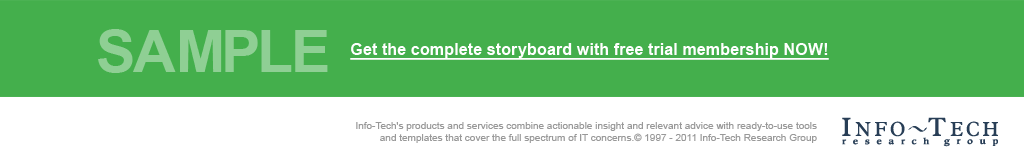 Info-Tech's products and services combine actionable insight and relevant advice with ready-to-use toolsand templates that cover the full spectrum of IT concerns.© 1997 - 2015 Info-Tech Research Group
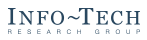 Use this blueprint and accompanying Vendor Landscape to support your ESB selection and implementation
Launch the ESB Project and Collect Requirements 
Phase 1
Benefits
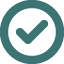 Use the project steps and activity instructions outlined in this blueprint to streamline your selection process and implementation planning. Save time and money, and improve the impact of your enterprise service bus (ESB) by leveraging Info-Tech’s research and project steps.
Select an ESB Solution
Phase 2
Use Info-Tech’s ESB Vendor Landscape contained in Phase 2 of this project to support your vendor reviews and selection. Refer to the use-case performance results to identify vendors that align with the requirements and solution needs identified by your earlier project findings.
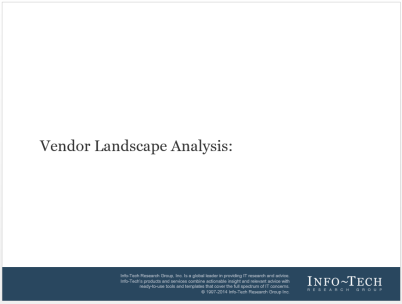 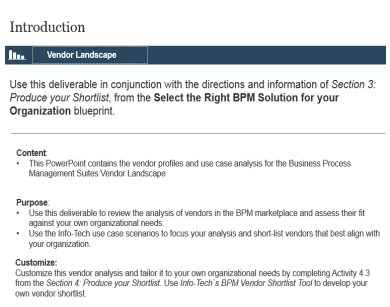 Phase 3
Plan the ESB Implementation
Not everyone’s connection and integration needs are the same. Understand your organization’s integration environment and the unique technical and functional requirements that accompany them to create the criteria and select a best fit ESB solution.
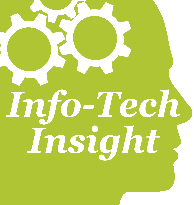 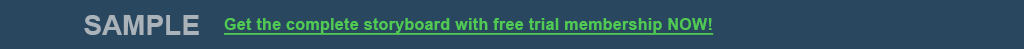 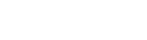 Our Understanding of the Problem
Primary Audience
Application Directors and Managers looking to improve the application integration capabilities within their environment.
IT management looking to evaluate and select an ESB solution to serve as the integration middleware sitting deep within their application environment. 
IT management looking to improve the messaging and connection capabilities within their application environment before they go live with a large enterprise application investment. 
Secondary Audience 
Enterprise architects, solution architects, or integration specialists looking to support their organization in identifying their business’s integration requirements and selecting the appropriate middleware solution.
Prepare your integration environment for an implementation of an ESB 
Conduct an inventory of the business integration environment and select an ESB solution that fits its functional and technical needs
Create a plan for implementing the selected technology
Inventory and mapping of the organization’s integration environment
Selection of an ESB solution
Implementation plan for the procured middleware investment
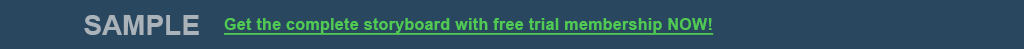 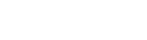 Executive Summary
Integration middleware and ESB markets are full of mature solutions. As a result, selection will likely become concentrated on the architecture variations and service options related to a specific vendor’s solution. 
Help make the case for an ESB by including it as a part of a larger, high profile IT or business initiative. 
Expand your metrics beyond standard connectivity, throughput, and reuse counts to address the data latency and throughput needs of the business’s operations.
Integration connections and messaging between different applications become more brittle and complicated as environments change and grow. Integration middleware, namely enterprise service buses (ESBs), provides a means to streamline application integration by serving as a central connection point. 
With the increasing focus on SOA, and the growing connectivity and messaging requirements expressed by the business, IT departments require an integration solution that is scalable and highly flexible.
The ESB market is a mature space, with differentiation focused around architecture and deployment models, rather than out-of-the-box functionality. 
ESBs sit deep within an organization’s application environment, making the right choice and implementation critical to the performance of the entire environment.
Before proceeding with an ESB implementation, evaluate your integration environment and identify the different integration patterns and requirements that you will have for your implemented solution. 
Select your ESB considering the environment you will have tomorrow, not just the requirements you have today. More and more vendors are moving to the cloud, and are including robust iPaaS solutions that provide strong data and application integration functionality.
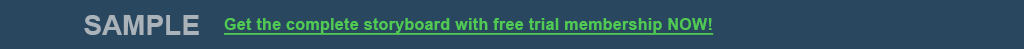 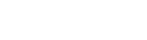 Info-Tech Research Group walks you through the following steps when assisting you in selecting your ESB
3 Gather requirements and document architecture
6 Create product specific architecture
1  Understand ESB technology
6 Plan configuration and deployment
4  Analyze vendors in the ESB market
1  Assess organizational readiness
6 Create governance plan
4  Shortlist vendors
6  Develop ESB deliverables
5 Select your vendor
2. Get stakeholder buy-in
5 Conduct a Proof-of-Concepts and evaluate vendor solutions
2 Structure your project
7  Evaluate project metrics
Locate your starting point in the research based on the current stage of your project.
Effort
Importance
Phase
Milestones
Low
Launch Your Project
Select Solutions
Implement Solutions
Average
Greater
Major Milestone
High
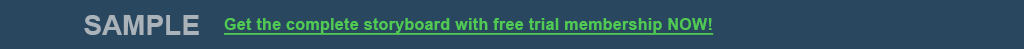 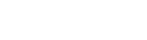 Info-Tech offers various levels of project support to best suit your needs
Consulting
Workshop
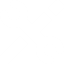 Guided Implementation
“Our team does not have the time or the knowledge to take this project on. We need assistance through the entirety of this project.”
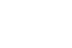 DIY Toolkit
“We need to hit the ground running and get this project kicked off immediately. Our team has the ability to take this over once we get a framework and strategy in place.”
Info-Tech Involvement
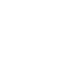 “Our team knows that we need to fix a process, but we need assistance to determine where to focus. Some check-ins along the way would help keep us on track.”
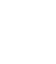 “Our team has already made this critical project a priority, and we have the time and capability, but some guidance along the way would be helpful.”
Degree of Customization
Diagnostics and consistent frameworks used throughout four options
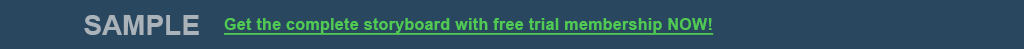 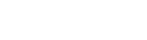 Project Overview
Select an ESB Solution
Plan the ESB Implementation
Launch the ESB Project and Collect Requirements
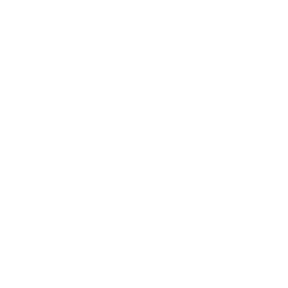 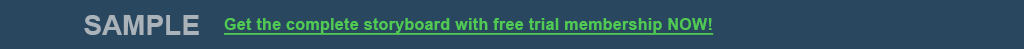 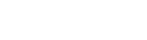 ESB Selection Workshop Overview
Contact your account representative or email Workshops@InfoTech.com for more information.
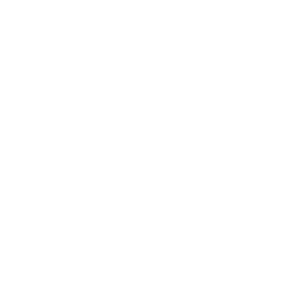 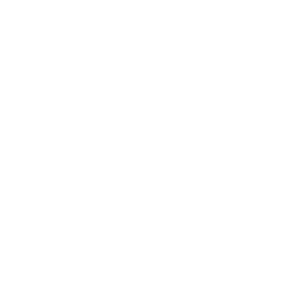 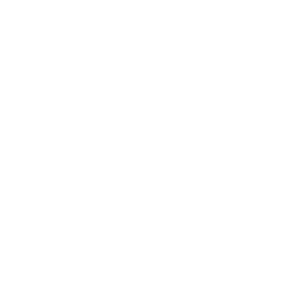 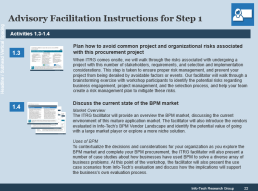 The light blue slides at the end of each section highlight the key activities and exercises that will be completed during the engagement with our analyst team.
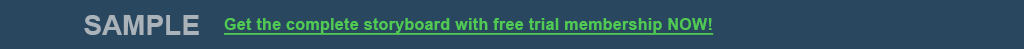 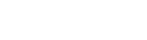 Use these icons to help direct you as you navigate this research
Use these icons to help guide you through each step of the blueprint and direct you to content related to the recommended activities.
This icon denotes a slide where a supporting Info-Tech tool or template will help you perform the activity or step associated with the slide. Refer to the supporting tool or template to get the best results and proceed to the next step of the project.
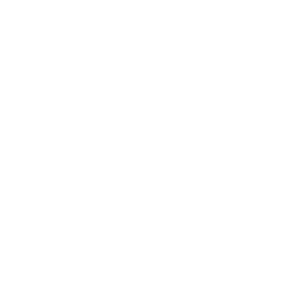 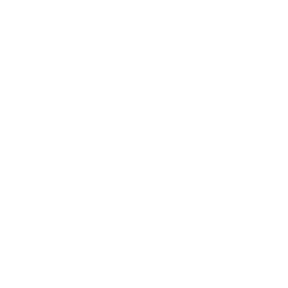 This icon denotes a slide with an associated activity. The activity can be performed either as part of your project or with the support of Info-Tech team members, who will come onsite to facilitate a workshop for your organization.
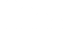 This icon denotes a slide that pertains directly to the Info-Tech Vendor Landscape on Enterprise Service Bus technology. Use these slides to support and guide your evaluation of the ESB vendors included in the research.
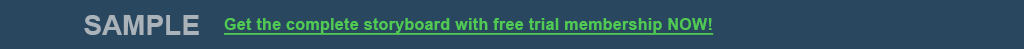 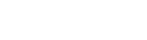 Phase 1 : Launch the ESB Project and Collect Requirements
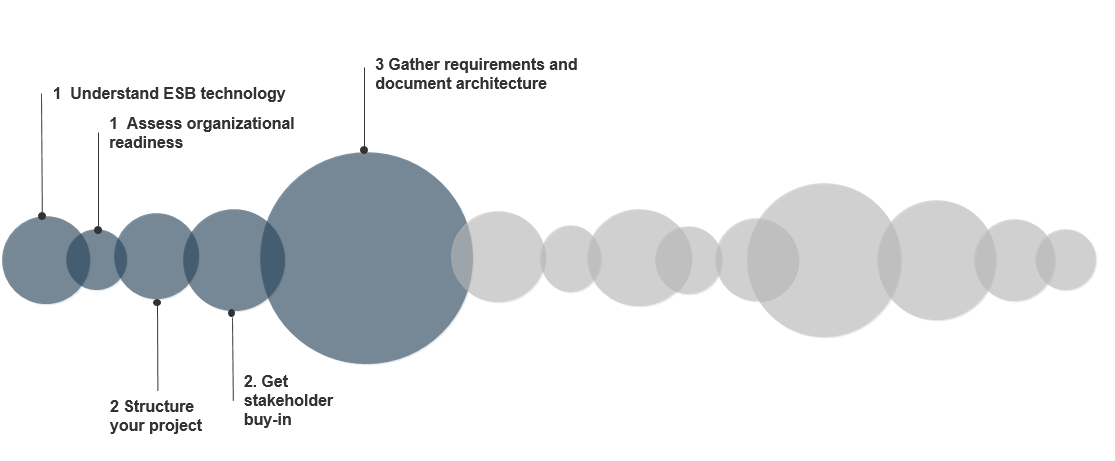 Estimated Timeline: 1-3 Months
The ESB market is growing more mature, with increasing deployment options and tools with evolving functional capabilities. 
To narrow your evaluation and focus on vendor options that best fit your organization, review your integration environment and identify the requirements and priorities of your organization’s environment.
Outcomes from this Phase
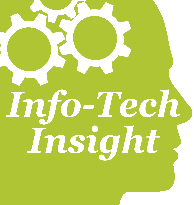 Project launch 
Completion of requirements gathering and documentation
Major Milestones Reached
Creation of the requirements for your ESB.
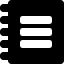 ESB Requirements Workbook
Readiness assessment
Project plan / timeline 
Stakeholder buy-in 
Technical assessment
Functional assessment
Key Activities Completed
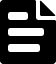 ESB Procurement Project Charter
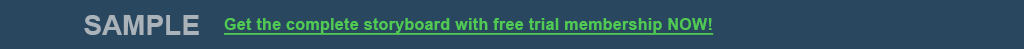 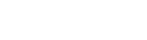 Info-Tech Research Group Helps IT Professionals To:
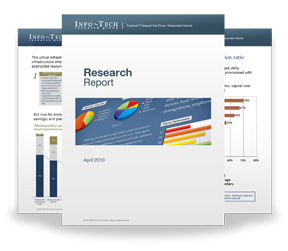 Quickly get up to speedwith new technologies
Make the right technologypurchasing decisions – fast
Deliver critical ITprojects, on time andwithin budget
Manage business expectations
Justify IT spending andprove the value of IT
Train IT staff and effectivelymanage an IT department
Sign up for free trial membership to get practical
solutions for your IT challenges
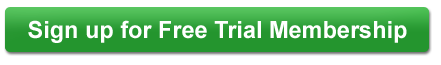 “Info-Tech helps me to be proactive instead of reactive –a cardinal rule in a stable and leading edge IT environment.
- ARCS Commercial Mortgage Co., LP
Toll Free: 1-888-670-8889
www.infotech.com
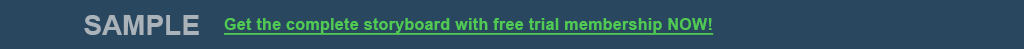 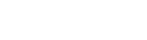